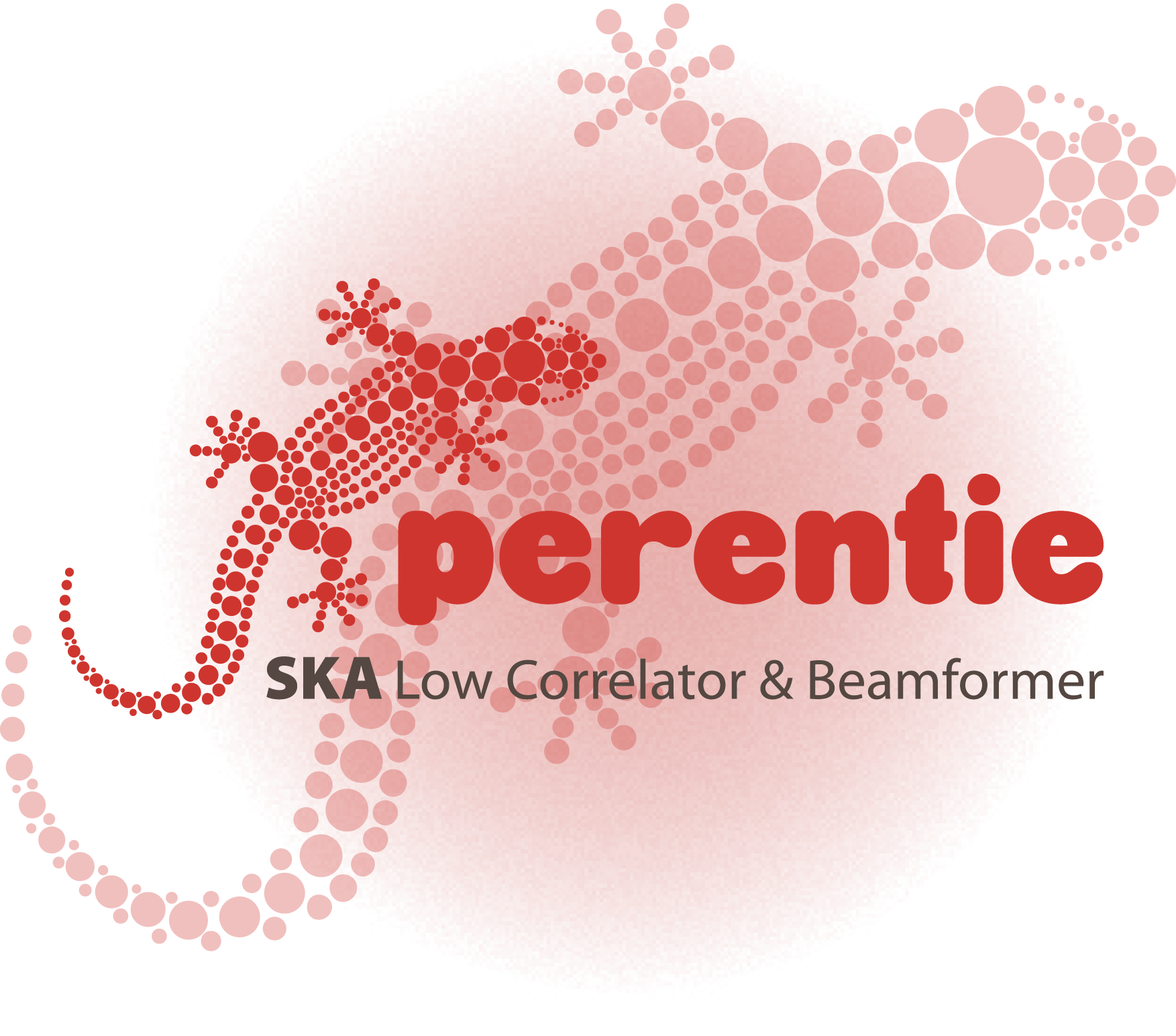 Low.CBF M&C High-Level
Architecture – Focusing on the
 LMC-CBF interface
John Matthews
Edinburgh 4-6 July 2016
LMC Harmonisation through Telescopes
- Step 3: LMC Peer Review Meeting
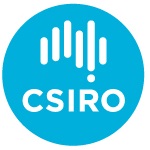 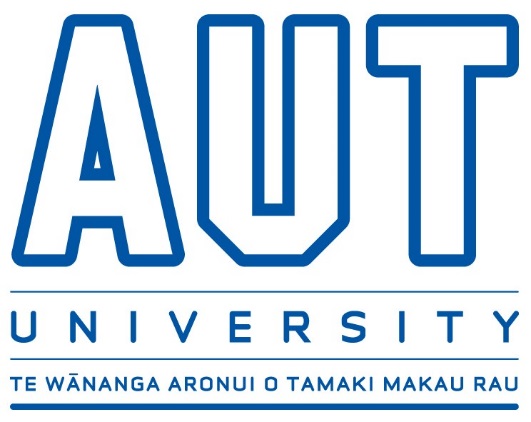 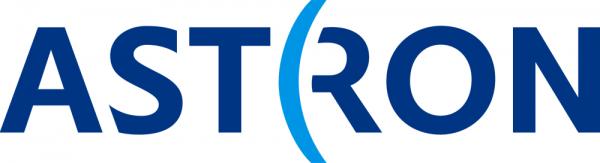 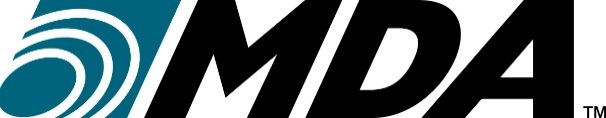 [Speaker Notes: Presentation must be completed in 60 minutes with allowance for 15 minutes of question time.]
Monitoring and Control Environment (MACE)
Telescope 
Managers
System Level 1
Soft deadline scheduling
Monitoring
TM
Control
Focus on LMC-CBF 
interface area
Element Level 2
LMC
Low.SDP
Low.LFAA
Low.CSP
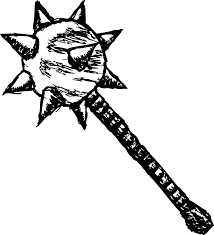 Scope of
Low.CBF
 MACE
Server
Sub-element Level 3
Low.PST
Low.PSS
Low.CBF
Component Level 4
Real-time
Component
Component
Component
Flow of
 telescope data
Design Process and Deliverables
TM-LMC ICD
LMC-CBF ICD
Low.CBF DDD, LMC DDD and 
Telescope M&C harmonisation
Requirements
Edinburgh harmonisation
 event
MACE
Requirements 
and Functionality
 internal document
Functionality discussion
High-Level Architecture
Low.CBF DDD
MACE Section
FPGA board
Software prototyping
Software design
Hardware design
Network
design
Publish updated Low.CBF DDD
[Speaker Notes: Collaborative process
This presentation is about the high-level architecture. In particular the LMC-CBF interface.
We’re also doing quite a lot of work in the design area, but that isn't included in this talk.]
LMC view of CBF	- Some example use-cases
Release stations [3,4]
Initiate staged power-up of all CBF hardware
Set observingMode to [IDLE]
Over-temperature Alarm
Recalibrate PSS beams
Request achievable station inputs for sub-array X
Configure CBF to PST fibre link
Request health report for Component
Set observingMode to [IMAGING, PSS] to start PSS scan
Add stations [1,3,4] to sub-array X
16 concurrent
LMC sub-array users
Set PSS beam frequency and bandwidth
Set sub-array imaging zoom mode and frequency
Add beam [3,5,7] to sub-array X PSS beams
Set sub-array observingMode to [IMAGING] to start imaging scan
Report fault with sub-array Component
Recalibrate sub-array imaging
Request achievable PSS beams for sub-array X
[Speaker Notes: Get rid of beam group
Make red stuff bigger]
Low.CBF MACE view
Not surprisingly this revolves around Low.CBF core functionality:
Station-based processing
Correlation
Beamforming
We will develop abstract logical models for these blocks to explore this further
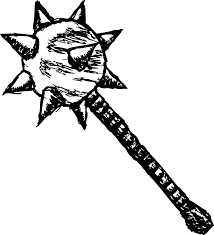 Low.CBF MACE logical station beam processor model
Health State
Usage State
Operational State
RFI mitigation
Delay models
Link configuration
LMC
Low.LFAA
Low.CSP
Server
Low.CBF
LFAA Logical station beam processors
512 Logical stations
Up to 8 beams per logical station
[Speaker Notes: Not making any distinction between initialization and run-time configuration here
Operational State: INITALIZING, HIBERNATE, SLEEP, READY, FAILED, SHUT-DOWN, OFF, UNKNOWN
Health (State): OK, DEGRADED, NOT_AVAILABLE
Usage State: IDLE, USED 
Implementation divides frequency channel processing across the hardware]
Low.CBF MACE correlation model
Health State
Operational State
Usage State
Frequency
 selection
Zoom 
mode
Station 
selection
Link configuration
LMC
Low.CSP
Low.SDP
Low.CBF
Server
Low.LFAA
16 output product sub-array selectors
LFAA Logical station beam processors
Correlator
Cross-connect
Low.CBF MACE correlation model
Sub-array station selection is done near the CBF output
Implementation of the frequency channel processing is hidden in the model. This is divided across the CBF FPGA hardware.
Correlator output products (visibilities)
Sub-array X visibilities
selected and tagged for
 output to SDP
Stations
Stations
[Speaker Notes: Low.CBF]
Low.CBF MACE PSS beamforming model
Operational State
Station selection
Usage State
Health State
Frequency selection
Bandwidth selection
Beam weights
Link configuration
LMC
Low.CSP
Low.LFAA
Low.CBF
Server
Low.PSS
500 PSS beam-formers
LFAA Logical station beam processors
Cross-connect
[Speaker Notes: Fixed point-to-point fibre links from CBF beamformers to PSS or PST beam processing units. No routing, switching or link input selection.
PSS and PST beam processing unit input is selected through configuration of its associated CBF beamformer]
Focus on LMC-CBF interface
Low.CBF MACE requirement sources are:
Jama
“LMC-CSP Sub-elements” ICD, SKA-TEL-CSP-0000019 Sonja Vrcic & Mike MacIntosh 2015-12-11 (Trieste version)
“Low Telescope ICD CSP to TM”, 100-000000-021 S.Vrcic 2016-03-11.
Assume some LMC-CBF interface flexibility with need for better LMC CBF collaboration to define details.
[Speaker Notes: Assume “thin LMC” from LMC DDD (SKA-TEL-CSP-000102 Sonja Vrcic 2016-03-15 Trieste version).]
LMC with MACE Architecture – Stage 1
Fixed TM-LMC  
interface
CSP Element 
Capabilities
Sub-arrays
CSP common TM interface
System
Beams
LMC
Functionality
Some LMC-CBF interface flexibility
Component  
software interfaces
FPGA device
Power device
Software
Cooling device
Switch device
Server device
MACE
Network
Protocol 3
Protocol 1
Protocol 5
Protocol 4
Protocol 2
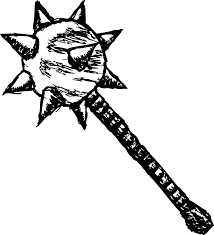 Hardware
Components
FPGA
Server
Switch
Cooling
Power
[Speaker Notes: Get rid of MC
Cloud - functionality undefined]
MACE functionality from requirements
Functionality derived from TM-LMC and LMC-CBF ICDs. Related functionality grouped together.
Capability discovery, repair and fault diagnosis
Configuration parameters GET/SET
Monitor Points, Events, Alarms and Logging
Remote power state and upgrades
User interfaces
Persistent state
Preliminary agreement to use TANGO [TM-CSP ICD]
Make architecture able to be implemented using TANGO
Avoid TANGO “anti-patterns”
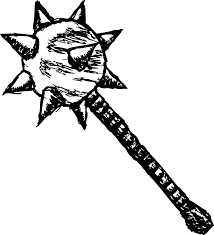 [Speaker Notes: Capability discovery
All objects must have a unique identifier (aka Address) that allows a client to communicate with it
All objects must have a self-describing interface (ie description of Operations and Attributes)
The CBF should be able to provide a list of achievable capabilities. Eg) Exclude FPGA in broken LRUs
Fault status should be persistent
LMC is to be informed when capabilities change
The CBF should be able to suggest and switch to alternative components when there is a fault (eg broken optical fibre)

Configuration parameters GET/SET
Must support configuration of 16 sub-arrays
Must support run-time addition and removal of resources from sub-arrays
Must support pre-defined states and modes – OperationalState, HealthState, UsageState and RedundancyMode
Synchronized activation of configuration across a group of components. Important for recalibration during a scan and concurrent multi-user access

Monitor Points, Events, Alarms & Logging
Events must be sent to the LMC when pre-defined state and mode values are changed by the CBF
Alarms are safety critical events (eg equipment overheating). The status of alarms is persistent and available for further interrogation by the TM. Alarm state is only cleared by TM.
The CBF must log events, alarms and other conditions]
Describing Architecture using UML
LMC describes Element Capabilities such as sub-array and beam. We can define CBF Sub-Element Capabilities too.
We will use UML to describe software architecture.
Communication between objects (eg RPC or Protocol X over Ethernet) is assumed. Can be network or RPC.
Correlator
Class (Capability) name
observingMode
healthState
Attributes (Parameters)
setObservingMode()
getHealthReport()
Operations (Commands)
Example UML Class
Low.CBF station-processor Capability UML model
Attributes:
version
components
observingMode
activeAlarms
healthState
administrativeMode
operationalState
usageState
redundancyState
delayModels
linkConfig
Operations:
setDelayModels()
setRFIMitigaton()
getHealthReport()
setObservingMode()
configLink()
CbfStationProcessor
One named CbfStationProcessor object per CBF logical station beam processor
LMC Logical connectivity model for LFAA to CBF
station1 : CbfStationProcessor
station2 : CbfStationProcessor
stationN : CbfStationProcessor
LFAA
CBF
Logical station beam 1
Logical station beam 2
Logical point-point connections
Mapping of logical connections
to physical fibres undefined
Logical station beam N
Remote power state and upgrades
Remote control over power-on, power-off or transition to low power mode for:
CSP as a whole
Specified sub-elements (eg just CBF)
Specified Components (eg FPGA1).
Specified LRUs
Staged power-up and delayed power down
Remote firmware or software upgrade (of Components)
Low.CBF System Capability UML Model
Single named object
Power state control for all CBF Components is a single LMC call (eg stagedPowerUp)
Also useful as single point of contact for CBF active Alarms, Component lists and health state
Associated within CBF with persistent state configuration
Attributes:
version
components
activeAlarms
healthState
administrativeMode
operationalState
usageState
redundancyState
Operations:
stagedPowerUp()
delayedPowerDown()
getHealthReport()
CbfSystem
LMC with MACE Architecture – Stage 2
TM-LMC  interface
Low.CSP Element Capabilities
Sub-arrays
CSP common TM interface
System
Beams
LMC-CBF interface
Low.CBF Sub-Element Capability UML Classes
CbfCorrelator
CbfPssBeamFormer
CbfStationProcessor
CbfPstBeamFormer
CbfSystem
CbfHardwareProxy
Private area (No direct LMC access)
Additional CBF “middle-ware”
User Interfaces
Persistence
Cooling device
FPGA device
Power device
Server device
Low.CBF Components
Switch device
[Speaker Notes: LMC operations on individual components use the CbfHardwareProxy and go via the CbfSystem Capability.

Some LMC commands are CBF system wide while others may operate on a single Component CbfSystem/CbfHardwareProxy

HardwareProxy:
FPGA, Power, Switch, Server and Cooling Components all “kind of” hardware Components so UML generalization relationship can be made.
Some common operations for all hardware Components. Eg) Power-up, upgrade software/firmware
Some common state and mode support for all hardware Components - administrativeMode, controlMode, simulatedMode, testMode, operationalState, healthState, usageState and redundancyState

Of course it’s a requirement that we support tunnelling into individual Components so that an Engineering interface can access individual registers for troubleshooting purposes.]
Suggested LMC-CBF “Capability interface”
LMC aware of Low.CBF Capabilities and configuration models
LMC calls CBF Sub-Element Capability objects directly
CBF Capabilities provide model of CBF hardware operation
These would all be implemented as TANGO devices
1
1
LmcSubArray
*
*
LmcStation
LmcBeam
LmcSystem
1
1
1
1
LMC-CBF
 interface
1
1
1
1
CbfSystem
CbfCorrelator
CbfStationProcessor
CbfBeamFormer
1
*
CbfPssBeamFormer
CbfHardwareProxy
CbfPstBeamFormer
Getting the LMC-CBF interface right
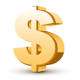 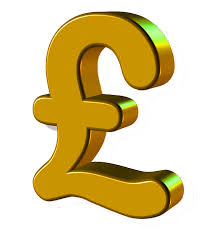 Shorter ICD => Simpler interface => Reduced Cost
LMC should delegate control at a Capability level.
LMC control of individual CBF Components is unnecessary in most cases. 
Mapping LFAA, PSS and PST connections to individual CBF physical Components is messy. Better for LMC to use logical connection names.
CBF should be aware of group operations (eg Recalibrate sub-array 1 imaging), especially when synchronized activation is required. This allows CBF to optimize shared FPGA functionality and communications. 
Each CBF Component type is expected to be configured in a different way (eg FPGAs may use register map and protocol 1, switch may use text commands over SSH). Best if LMC doesn’t have to know these details.
A LMC-CBF “Capability interface” requires less shared knowledge than a Component level interface. The ICD is shorter and implementation cost reduced.
Harmonization across the LMC-CBF interface results in a shorter ICD and reduced implementation cost.
[Speaker Notes: Do you want an ICD filled with arcanly formatted FPGA registers for hundreds of FPGA devices that subtlly change with each firmware version? 
This also isolates]
Example Scenario interface messaging:LRU power down following clock synchronization Alarm
p101 : CbfPower
f101 : CbfFpga
: CbfSystem
LMC
clockSyncFail
TM: Power down faulty LRU?
clockSyncAlarm
powerDownLRU
switchOff
clearAlarm
Next steps – Improving design confidence
Write software simulators for CBF Components
Write prototyping software for CBF Capabilities
De-risk the LMC-CBF interface with LMC prototype software
LMC-CBF  interface validation
LMC prototype
MACE High-Level Architecture
Software design
CBF software prototyping
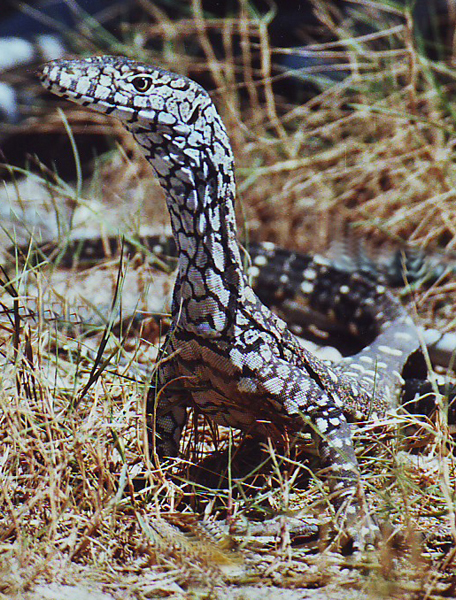 Questions?